Vanhemmuustyö väkivallan eri osapuolten kanssaVäkivaltatyön FoorumiTampere   22.8.2019
väkivaltatyöntekijä
Tia Forsman, 
Tampereen ensi- ja turvakoti ry/ Perhekulma Puhuri
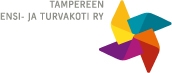 Historiaa

Pohja Tampereen ensi- ja turvakoti ry:ssä tehtävälle lapsityölle on Ensi- ja turvakotien liiton vuosina 1997−2001 toteuttamassa ja RAY:n (Nykyisin STEA) rahoittamassa valtakunnallisessa Lapsen aika -projektissa. Projektin tavoitteena oli perheväkivaltaa kokeneiden ja todistaneiden lasten kanssa tehtävän työn kehittäminen ja lapsen asiakkuuden nostaminen tasavertaiseksi aikuisen asiakkuuden rinnalle (ks. Oranen 2001). Lapsityö vakiintui osaksi Tampereen yhdistyksessä tehtävää perheväkivaltatyötä. 

Isätyö alkoi Tampereen ensi- ja turvakoti ry:ssä 2000 luvun alkupuolella. Perhekulma Puhirissa 2005. Sittemmin vanhemmuustyö.

Perhekulma Puhurissa avopalveluna tehtävä 3-18 vuotiaiden lasten ja nuorten yksilötyö 2004 alkaen.
Perhekulma Puhurissa avopalveluna tehtävä 0-3 vuotiaiden vauva- ja vanhemmuustyön 2015 alkaen.

Väkivaltatyön työryhmä 2018 alkaen 4 työntekijää. Vanhemmuustyö, sekä lasten ja nuorten kanssa tehtävä työ.
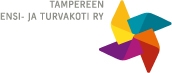 Perhekulma Puhurin väkivaltatyö


Tarjoaa apua kaikille osapuolille, 
kun perheessä tai parisuhteessa on riitaisuutta, 
väkivaltaa tai sen uhkaa. 

Jos perheen tai parisuhteen tilanne on kriisiytynyt tai muutosvaiheessa. 

Palveluun voi hakeutua pienemmänkin huolen herättyä.

Sosiaalityöntekijä voi ohjata perheen työskentelyyn.

Etsitään vaihtoehtoisia toimintamalleja väkivaltaisen käytöksen sijaan.
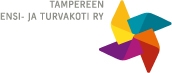 Huoli perheessä tapahtuneista riidoista/mahdollisesta väkivallasta, tai sen uhasta.
Vanhemman tai yhteistyökumppanin yhteydenotto.
Sosiaalityöntekijän tai palveluohjaajan yhteydenotto. Asiakkaalla maksusitoumus.
Työntekijä ottaa asiakuuteen tulevista perheenjäsenistä tarvittavat tiedot. Lapsista ainakin ikä.
1-5  kartoituskäyntiä.
Väkivalta työryhmän viikkopalaverissa, sovitaan työmuodot ja työntekijät.
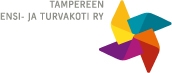 Asiakkaalle maksusitoumus sosiaalityöntekijältä
Asiakkuus päättyy tai ohjaus muun tarvittavan tuen piiriin
Tutustumiskäynti; mukana työskentelyyn tulevat perheenjäsenet, sosiaalityöntekijä, ja perheenjäsenten työntekijät Puhurista.
Aloitetaan perheenjäsenille jaksot sovittuihin työmuotoihin.
Asiakkaana koko perheLapsi/lapsetvanhempi/vanhemmatKokija NäkijäTekijäAltistunutTyöskentelyssä keskistä jokaisen perheenjäsenen oma kokemus turvattomuudesta tai väkivallasta.Jokaisen perheen työskentely muokataan tarpeen mukaan.
Miten auttaa perhettä, kun jokaisella on oma tarina?
Tavoitteena on perheen tilanteen rauhoittuminen, turvallisuuden lisääntyminen ja lapsen kasvun turvaaminen väkivallattomassa ilmapiirissä.  

Jokaisella oikeus oman kokemuksen/tarinan kertomiseen. Kaikkien kokemus yhtä tärkeä. Kertojalleen tosi.

Jokaisella oikeus myös omiin asioihin/yksilötapaamisiin.

Vanhemmat ja lapset oman perheen tilanteen asiantuntijoina.

Oikeusprosessit
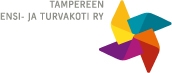 Miten toimin sen jälkeen kun kuulet lapseen kohdistuneesta väkivallasta
Lapsen tai vanhemman kertoman kirjaaminen mahdollisimman tarkasti
Tärkeää kirjoittaa myös mitä on itse sanonut/kysynyt
Keskustelu ilmi tulleesta väkivallasta vanhemman kanssa:
Jos vanhempi/huoltaja kohdistanut väkivaltaa lapseen, ilmoitus poliisille ensimmäisenä, poliisi määrittää milloin vanhemmalle voidaan kertoa asiasta.
Lastensuojeluilmoitus tehtävä, vaikka tiedossa, että toinen taho olisi tehnyt.
Konsultaatiomahdollisuus 

TOIMI NIIN, ETTEI LAPSEN TURVALLISUUS VAARANNU
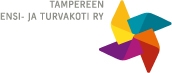 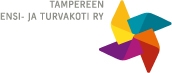 Vanhemmuustyö
Jotta lapsi tulee autetuksi, vanhemman kohtaaminen ja oma työskentely tärkeä.

Vanhempi lapsen tärkein auttaja.

Tärkeää miten tieto lapsen kokemasta välitetään vanhemmalle.

Vanhemman oma kasvuhistoria. Oma kokemus vanhemmuudesta, hoivasta ja kaltoinkohtelusta.

Havainnoidaan ja nimetään yhdessä vanhemman kanssa tapahtuneiden asioiden vaikutuksia lapsen kasvuun ja kehitykseen.

Neuropsykologia

Ylisukupolvisuus
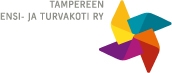 Pace asenne työskentelyssä perheen kanssa
PACE (Dan Hughes)
Playfullness-Leikkisyys; keveä, toiveikas, avoin ja spontaani
Acceptance-Hyväksyntä; Ilman ehtoja kaikkien toisen kokemuksen suhteen
Curiousity-Uteliaisuus; tuomitsematon, tietämätön, aktiivinen mielenkiinto toisen kokemusta kohtaan
Empathy-Empatia; koettu tunne toisesta; mielenkiinto toisen kokemusta kohtaan
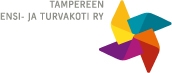 Vanhemmuuden vahvistaminen
Lapsen tarpeen näkyväksi tekemistä.

Vuorovaikutuksen herääminen/vahvistuminen

Kiintymyksen kasvu/herääminen

Nuorilla vanhemmilla vanhemmuuteen kasvun herkkyysvaihe

Yhteistyö eri perheenjäsenten työntekijöiden kesken, perheellä yhteinen tavoite.

Perheen tilanteen selkiytyminen
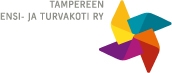 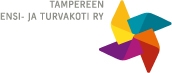 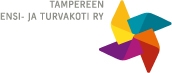 Tärkeää työskennellessä
Osata olla huolissaan silloin kun on aihetta huoleen ja toisaalta olla olematta silloin kun huoleen ei ole aihetta.

Tärkeää on, että työntekijällä on riittävä tieto lapsen kasvusta ja kehitysvaiheista.

Tieto väkivallan eri muodoista.

Väkivaltatyössä tärkeää suora kannanotto väkivallan käyttöön ja auttaa asiakasta tunnistamaan oman käyttäytymisensä vahingoittavat toimintamallit
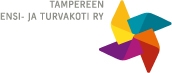 Kiitos!